I gruppi
1.Il ruolo dei gruppi nella fase di input
Il ciclo della politica
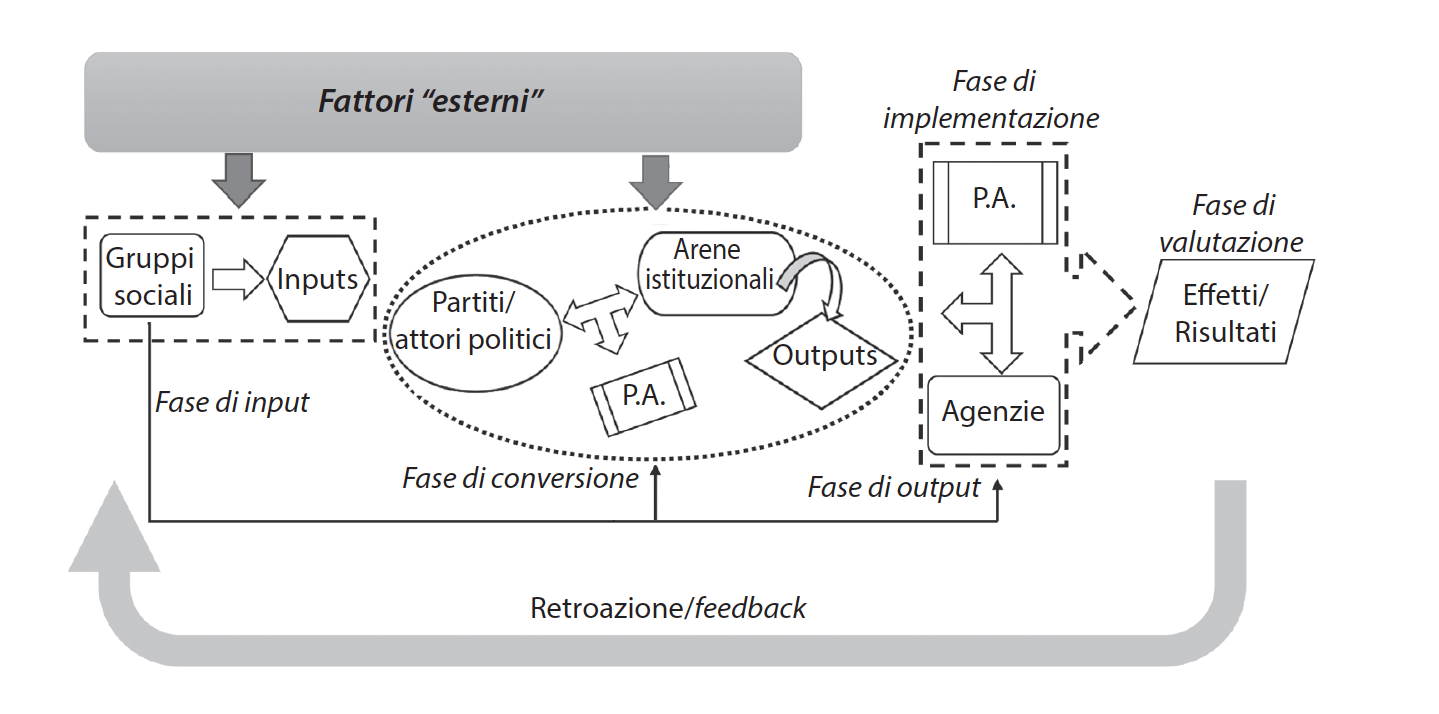 3
Il lato dell’input
Individui e gruppi sociali che presentano domande di policy, accompagnandole a sostegno o a promesse di sostegno. I gruppi e gli individui possono essere variamente collegati tra di loro e in modo variabile si rapportano alle istituzioni politiche e ai partiti che agiscono attraverso di esse. Il compito principale dei gruppi sociali in questa fase è dunque l’enunciazione del problema di policy. Questa funzione dei gruppi e degli individui viene chiamata «articolazione della domanda».
Partiti politici che raccolgono le domande, agendo come un filtro rispetto ad esse. Questa funzione, che serve al sistema per ridurre il volume delle domande poste, viene comunemente definita «aggregazione delle domande». I partiti possono collegarsi in modo attivo ai gruppi e agli individui che hanno posto la domanda, per ottenerne il sostegno in cambio della canalizzazione della domanda e della promessa del suo soddisfacimento.
4
I gruppi (Almond  & Powell 1978)
Associativi: presuppongono una composizione formale (membership) e una organizzazione, hanno attività permanente (es.: sindacati, associazioni di categoria, associazioni sportive), sono visibili, strutturati e organizzati.
5
I gruppi (Almond  & Powell 1978)
Istituzionali: sono composti da quegli individui che svolgono attività o fanno parte di una istituzione sociale o politica riconosciuta (ad esempio, la Magistratura, l’Università, l’Esercito). Questi gruppi non hanno una composizione definita, né una struttura formale, tuttavia gli individui che vi fanno parte condividono il senso di appartenenza all’istituzione di affiliazione e la loro mobilitazione è normalmente collegata a situazioni di crisi o a problemi sorti nella sfera di attività e di competenza dell’istituzione
6
I gruppi (Almond  & Powell 1978)
Non-associativi: anche questi gruppi non hanno una composizione definita, né una struttura organizzativa, tuttavia possono mobilitarsi in vista di interessi o valori condivisi inscritti nella situazione sociale e culturale che definisce l’ambiente in cui operano. I gruppi non-associativi sono in condizioni normali latenti o non mobilitati, ma possono attivarsi se gli interessi o i valori che definiscono il loro campo sono minacciati e perciò risulti minacciata la loro identità (es. Gruppi etnico-linguistici).
7
I gruppi (Almond  & Powell 1978)
Anomici: la loro caratteristica principale è la capacità di mobilitazione rapida e spontanea rispetto ad una questione. Come rivela la loro denominazione di chiara derivazione durkheimiana, questi gruppi non seguono linee di azione e di mobilitazione prevedibili o riconducibili a modelli e possono irrompere sulla scena con comportamenti violenti e ribelli. Così come la loro mobilitazione può essere spontanea e inattesa, anche il loro ciclo di smobilitazione può essere rapido, una volta che venga meno la ragione primaria dell’agire collettivo tra gli individui che ne fanno parte.
8
Il versante dell’input, le funzioni (Almond & Powell 1978)
Reclutamento politico
Socializzazione politica
Comunicazione politica
Articolazione degli interessi
Aggregazione degli interessi
9
Reclutamento politico
Reclutamento politico: riguarda la capacità del sistema di generare e rigenerare la sua classe di governo e amministrativa, cioè di reclutare coloro che occupano i vari ruoli (diplomatici, militari, burocrati).
La socializzazione politica
Socializzazione politica: riguarda il modo in cui «gli atteggiamenti della cultura politica di una società (sono) plasmati, sostenuti o modificati».
La comunicazione politica
Comunicazione politica: riguarda la capacità del sistema di veicolare il senso delle sue azioni e diffonderne la conoscenza, quindi concerne il flusso d’informazioni tra gli individui.
L’articolazione degli interessi
È svolta dai gruppi d’interesse e dagli individui, «che avanzano domande dirette a favorire la continuazione o il cambiamento di certe politiche», promettendo sostegno politico.
13
L’aggregazione degli interessi
Aggregazione degli interessi: svolta dai partiti politici, che accorpano e filtrano le domande sociali inserendole nei loro programmi d’azione, e dai meccanismi di conversione (istituzioni) che le selezionano per la risposta, cosicché «le numerose domande espresse nell’articolazione degli interessi sono aggregate in un numero più limitato di principali alternative politiche».
Chi accede e influenza, tra i gruppi?
La teoria pluralista raffigura un paesaggio politico che potremmo descrivere come un susseguirsi di colline (i gruppi sociali) dal profilo molto uniforme (quindi, gruppi sociali di potenza equivalente).
La teoria elitista, invece, raffigura il paesaggio politico come una impervia montagna, caratterizzata da stratificazione sociale e politica.
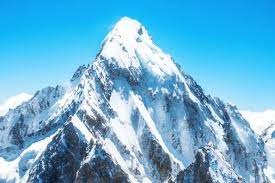 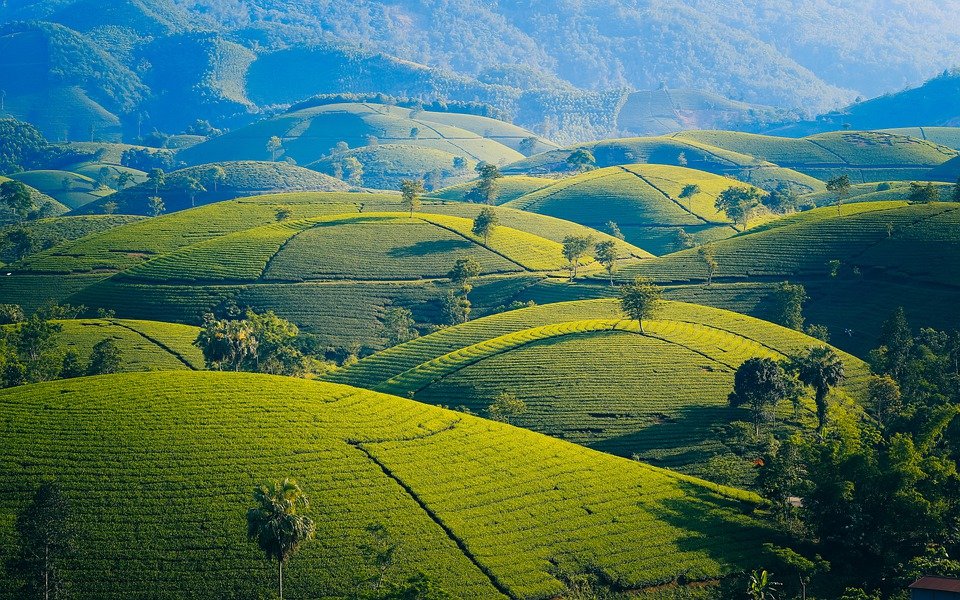 15